Fig. 4. Distributions of scores for the composite Overall Test Battery Mean (i.e., OTBM11) generated from 11 measures ...
Arch Clin Neuropsychol, Volume 30, Issue 7, November 2015, Pages 611–633, https://doi.org/10.1093/arclin/acv039
The content of this slide may be subject to copyright: please see the slide notes for details.
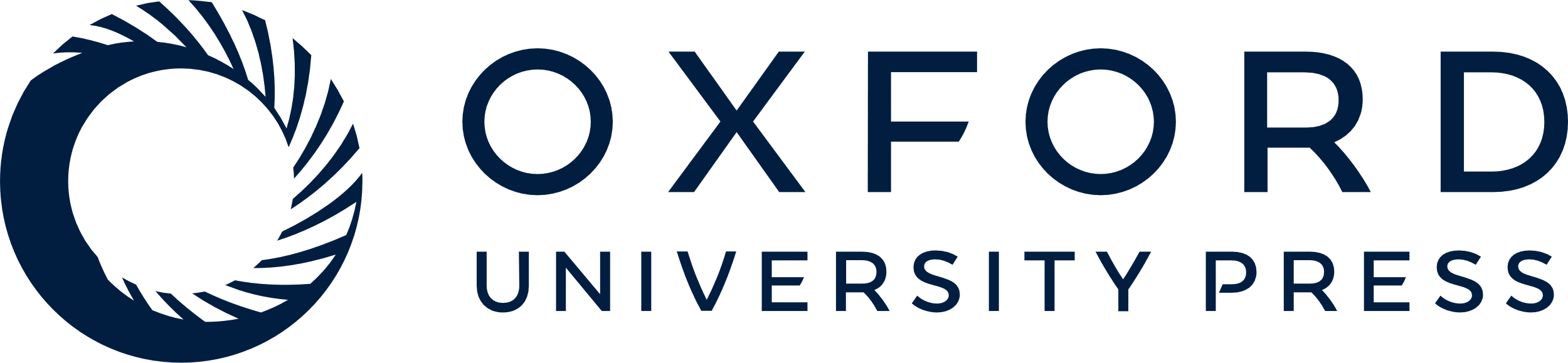 [Speaker Notes: Fig. 4. Distributions of scores for the composite Overall Test Battery Mean (i.e., OTBM11) generated from 11 measures using the volunteer sample data (n = 99). Each normative system is shown: Heaton norms are shown in black dotted line; MA-Reg norms are shown in light gray solid line; and Meyers norms are shown in dark gray solid line.


Unless provided in the caption above, the following copyright applies to the content of this slide: © The Author 2015. Published by Oxford University Press. All rights reserved. For permissions, please e-mail: journals.permissions@oup.com.]